DE-PBS Cadre Meeting
Thursday, May 6, 2021
Meeting Expectations
Welcome and Agenda
Cadre Goals:
Support district MTSS/PBS Coaches in their role
Project updates & resource sharing
Conduit between state to district to schools
Networking among districts
Feedback on Project activities/resources
Today’s Agenda:
Updates from DE-PBS Equity Committee
Extending the Mission Statement with Beliefs and Practices
DDOE Updates & Discussion with Susan Veenema 
Indicator 4 & Significant Disproportionality 
District Highlight: Kristi Peters, Appoquinimink SD
DE-PBS Project Notes
Equity
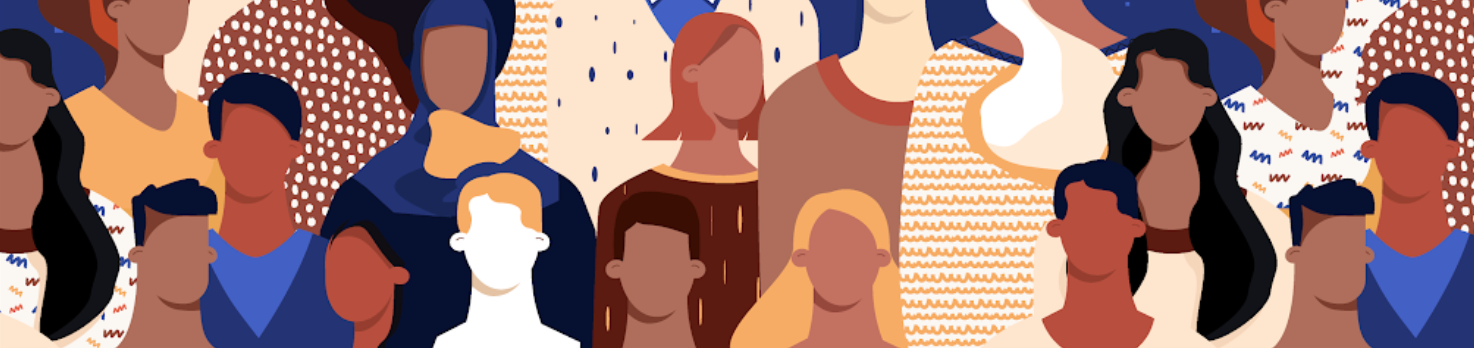 Equity Committee Update
Finalized Equity Mission, Beliefs, and Practices statements with Equity Committee
Plan to meet in summer to review action plan
Members:
Jocelyn Brown
Marqueia Davis
Tongela Ginyard
Yolanda McKinney
Adriane Simpson
Debby Boyer
Fiona Lachman
Megan Pell
Kittie Rehrig
Using the Courageous Conversations Agreements
Stay engaged.
Experience discomfort.
Speak your truth. 
Expect and accept non­closure.
Singleton & Linton (2006) Courageous Conversations about Race: A Field Guide for Achieving Equity in Schools
Mission Statement
At the Delaware Positive Behavior Support Project, we are committed to improving outcomes for each student. Educational systems cannot be considered effective until they are effective for all students. A Multi-Tiered System of Support (MTSS) can be a force for dismantling systemic racism and promoting equity or serve to perpetuate oppression. In recognition that black lives matter and given centuries of oppression, violence, and segregation, we must increase our commitment to improving outcomes for Black, Indigenous, and other Students of Color. PBIS teams embed equity into their implementation of all aspects of MTSS.
Chat Box: What words or phrases resonate/stand out for you?
Mission Statement
At the Delaware Positive Behavior Support Project, we are committed to improving outcomes for each student. Educational systems cannot be considered effective until they are effective for all students. A Multi-Tiered System of Support (MTSS) can be a force for dismantling systemic racism and promoting equity or serve to perpetuate oppression. In recognition that black lives matter and given centuries of oppression, violence, and segregation, we must increase our commitment to improving outcomes for Black, Indigenous, and other Students of Color. PBIS teams embed equity into their implementation of all aspects of MTSS.
Share Out: How is this similar or different from your district statements?
Mission Statement
At the Delaware Positive Behavior Support Project, we are committed to improving outcomes for each student. Educational systems cannot be considered effective until they are effective for all students. A Multi-Tiered System of Support (MTSS) can be a force for dismantling systemic racism and promoting equity or serve to perpetuate oppression. In recognition that black lives matter and given centuries of oppression, violence, and segregation, we must increase our commitment to improving outcomes for Black, Indigenous, and other Students of Color. PBIS teams embed equity into their implementation of all aspects of MTSS.
Equity Beliefs
We believe…
Equity and culturally responsive practices must be ingrained into all aspects of MTSS/PBS at the state, district, and school levels.
Each student deserves to feel safe and to be welcomed as a valued member of the school community.
Listening to and learning from the educational experiences of Black, Indigenous, and other People of Color is essential to inform antiracist and culturally responsive work in schools.
Educational systems must amplify and prioritize the voices of students, staff and families who are Black, Indigenous and People of Color.
Representation matters in the curriculum and staffing and both should be representative of the communities and the students they serve. 
Discipline policies and practices need to be equitable, preventive and restorative.
Decision-making in MTSS/PBS must be data-driven and all data needs to be examined for bias, from including what is collected, how it is collected, and how it gets interpreted and reported.  
Educational systems need to prioritize, educate, and continuously monitor our school community around equity and culturally responsive practices in order to best serve our students.
Equity requires schools to support social emotional learning and promotion of mental wellbeing for each member of the school community.
Breakout Room Questions
What are your initial thoughts about the DE-PBS belief statements?

Choose the top beliefs (1-3) that are currently being prioritized in your districts? (or that you think should be a priority)
Poll
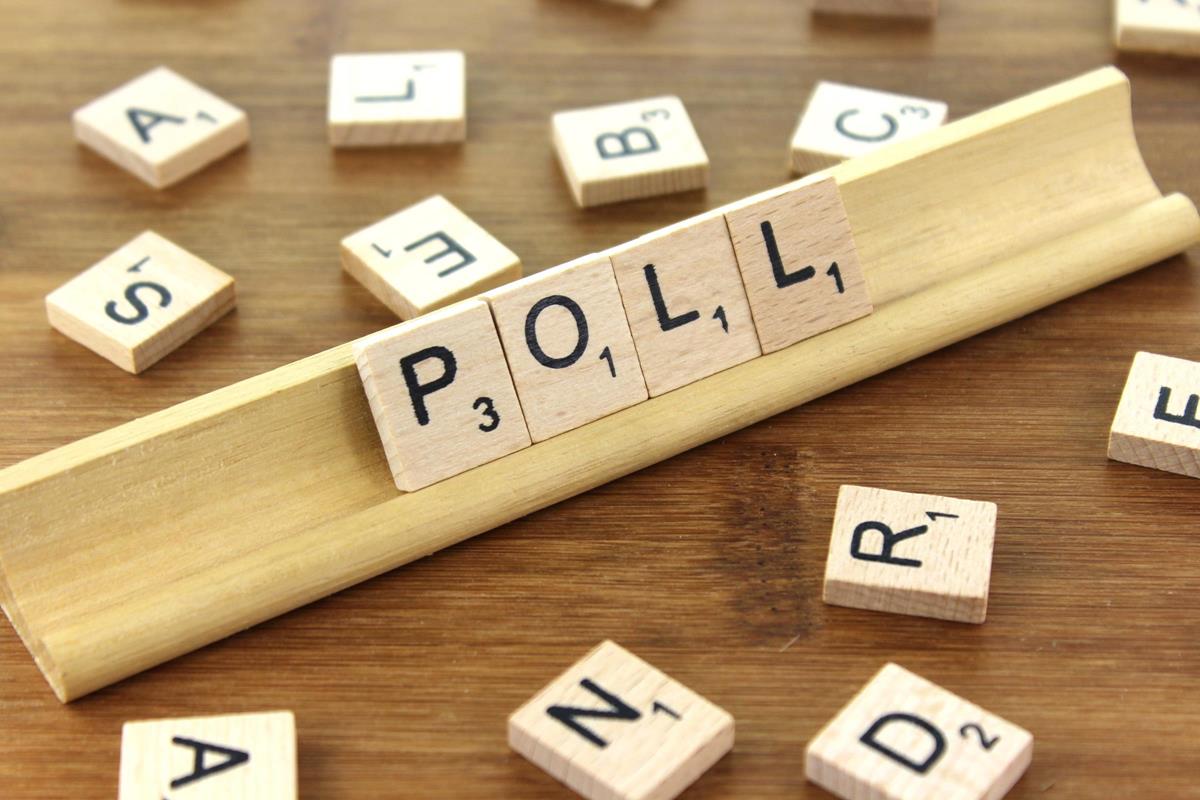 Select the top beliefs (1-3) that you noted as currently being prioritized in your districts
Equity in Practice
In translating these beliefs into practices...
 
1.  Schools examine Tier 1 practices for bias including SW expectations and teaching matrices.  The development and revision of expectations and teaching matrices includes representation of all members of community (staff, family and students).
 
2. LEAs and schools ensure students have equitable access to Tier 2 and 3 interventions and interventions are responsive to the needs of all students.
 
3. LEAs and schools engage in and provide professional learning about racism, bias, and privilege in order to build greater awareness, sensitivity, and opportunities for reflection.
 
4.   Educators consider our biases about student behavior and replace deficit thinking with a strengths-based approach.
 
5.  LEAs and schools examine and change policies that disproportionately harm students who are Black, Indigenous, and People of Color.
 
6.  LEAs support educators in replacing exclusionary responses to problem behavior with restorative, culturally responsive approaches.

7. Disaggregated data is used to guide systems-level decision-making.
Breakout Room Questions
What glows and grows did you think about?

What is one area you would like to prioritize working on next year?
Share outs:
One glow or action from each group
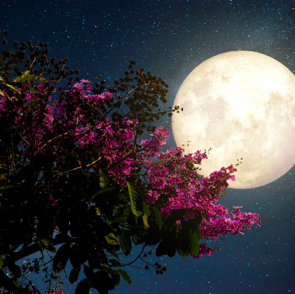 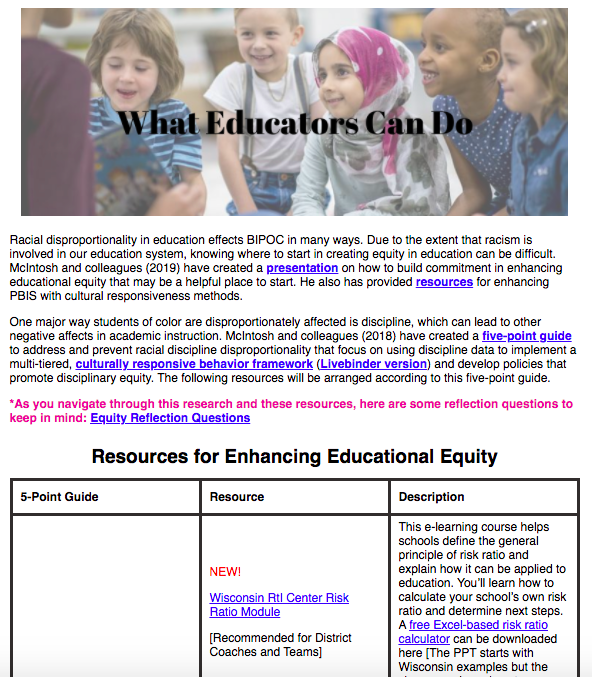 Equity Resource Reminders
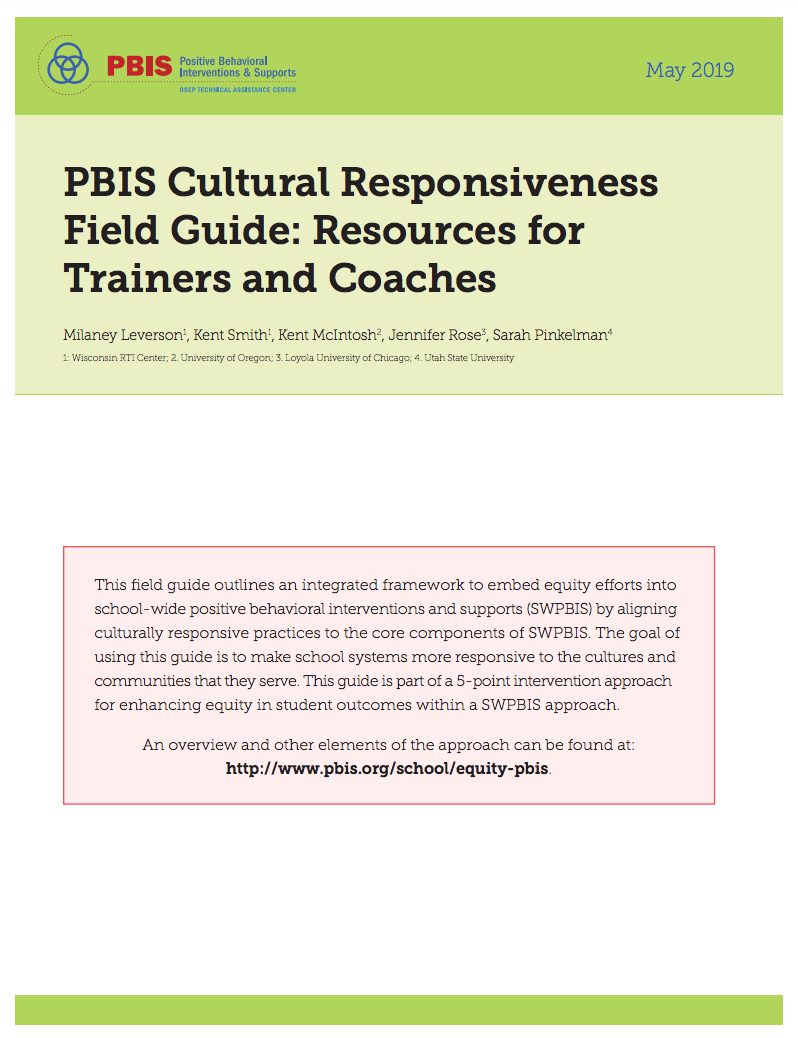 Break Time
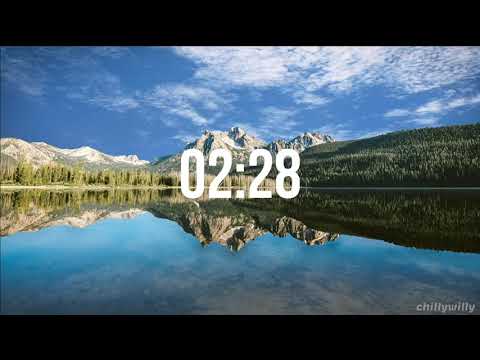 Susan Veenema, Delaware Department of Education
Reviewing Significant Discrepancy & Disproportionality and Exploring Reasonable Progress
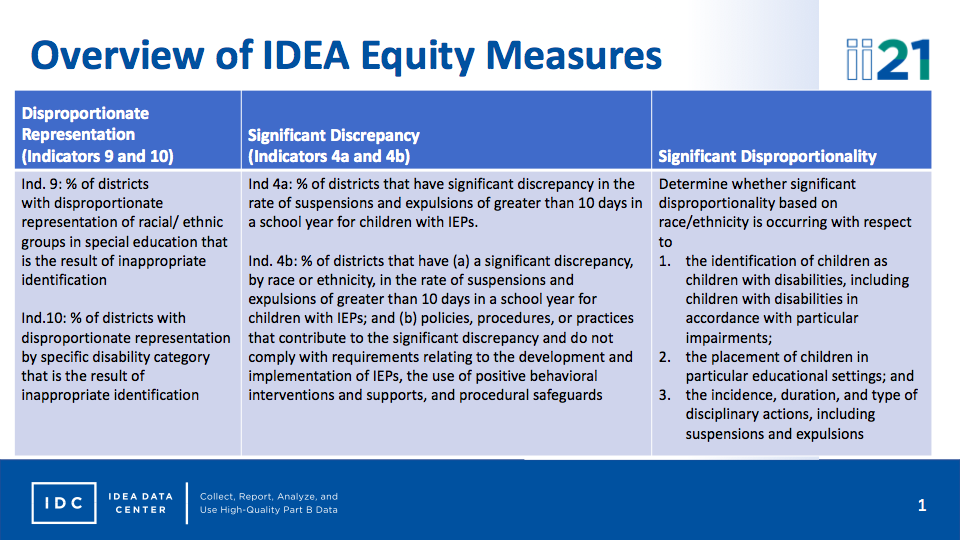 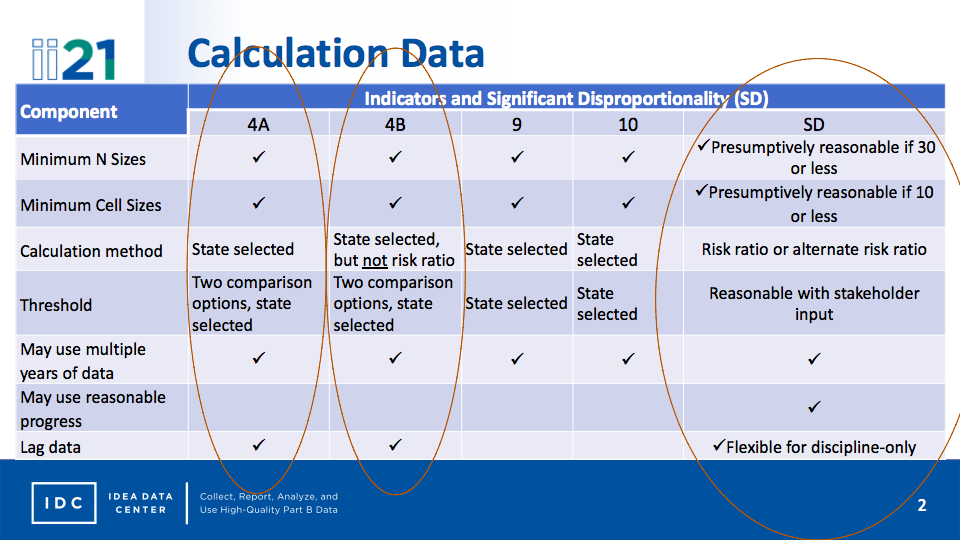 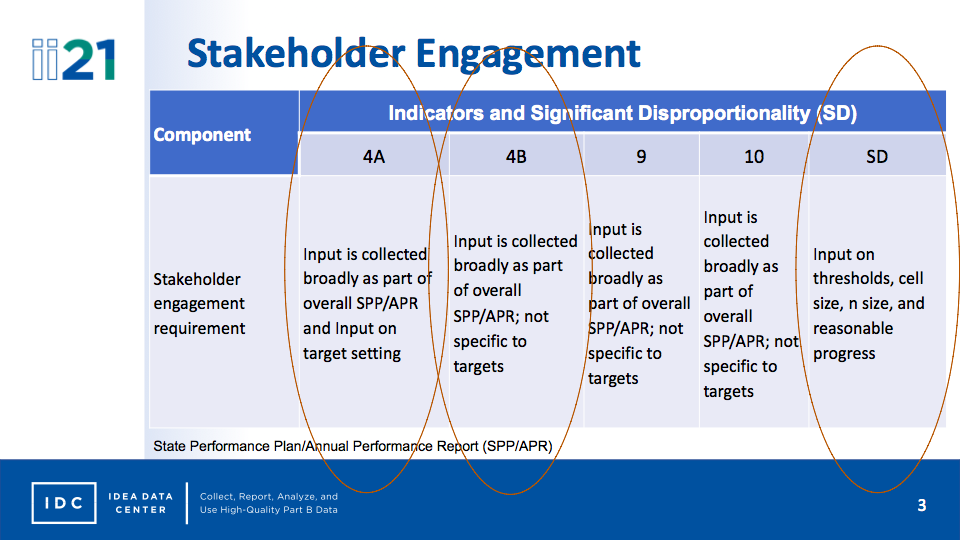 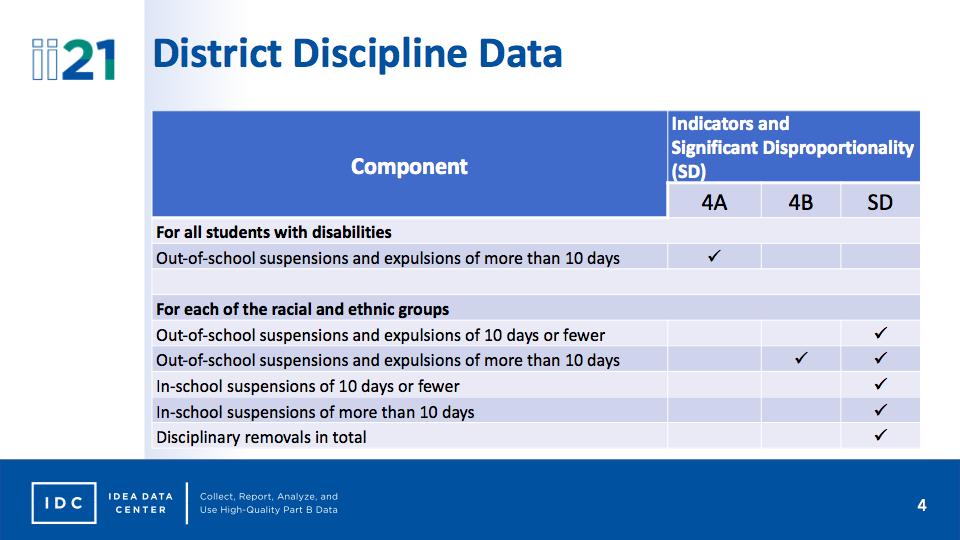 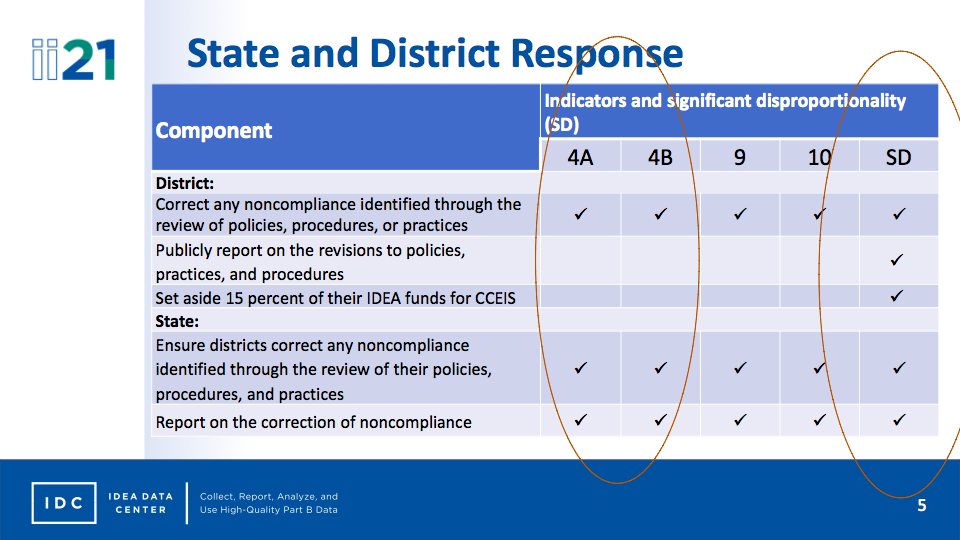 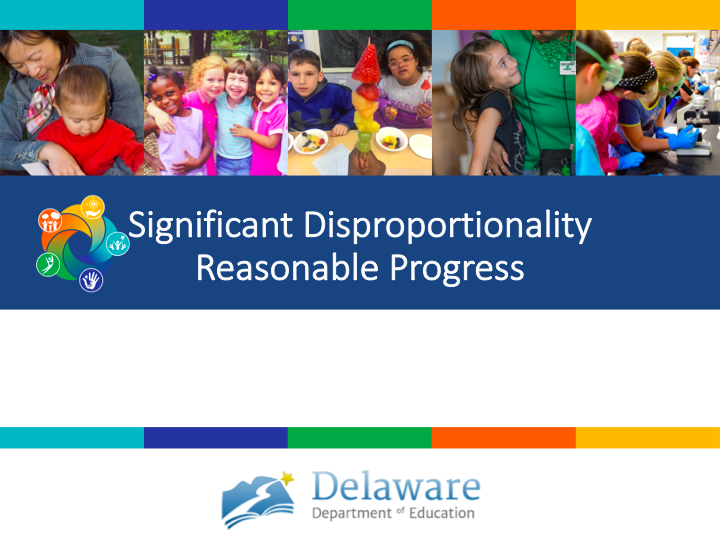 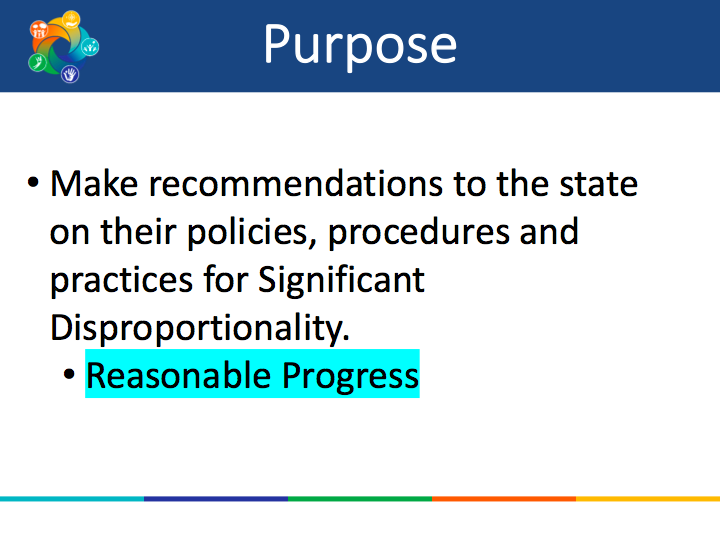 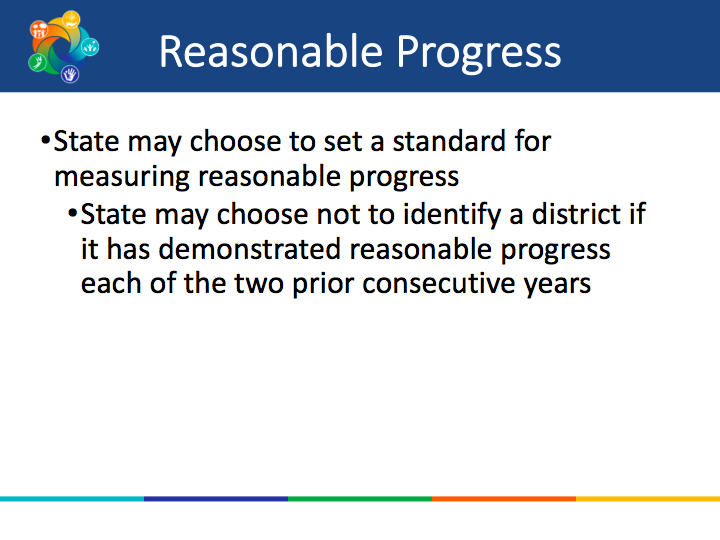 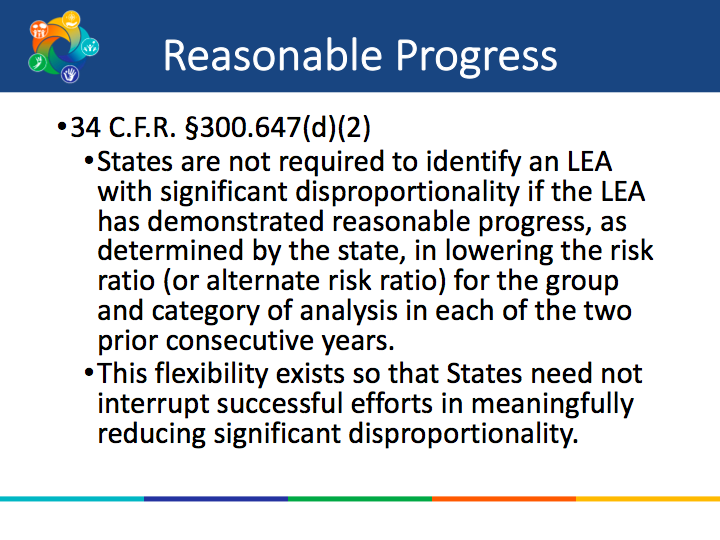 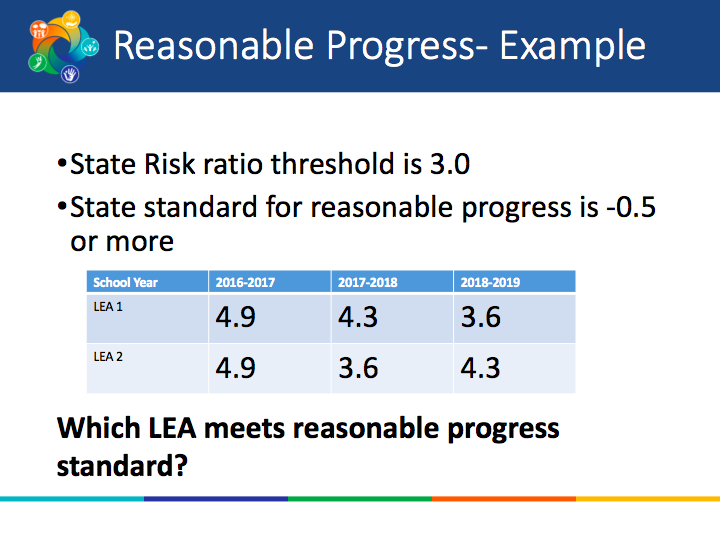 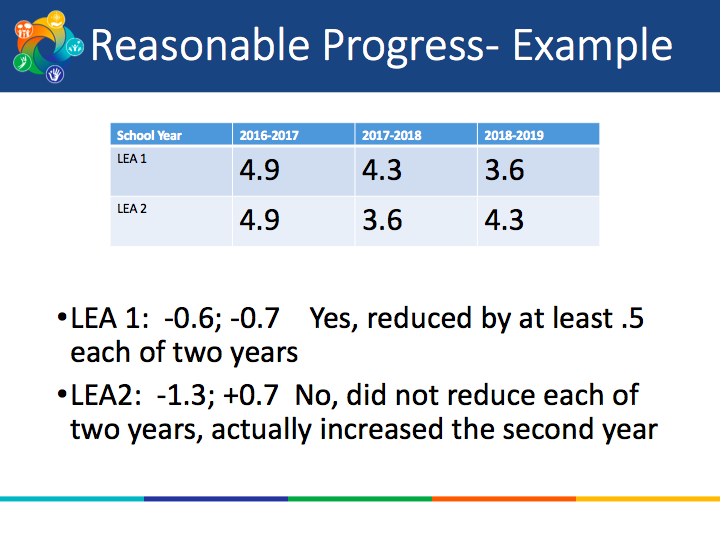 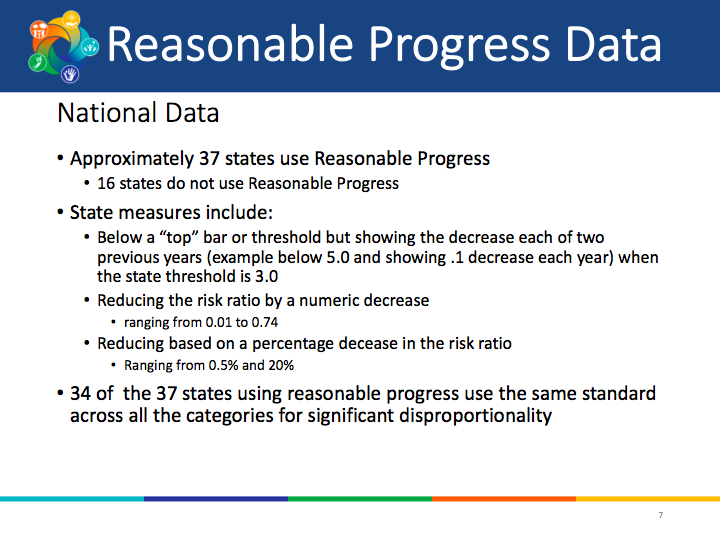 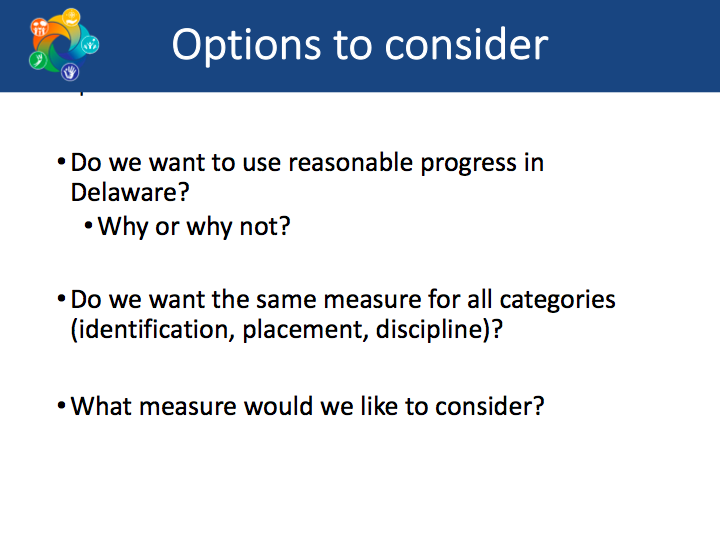 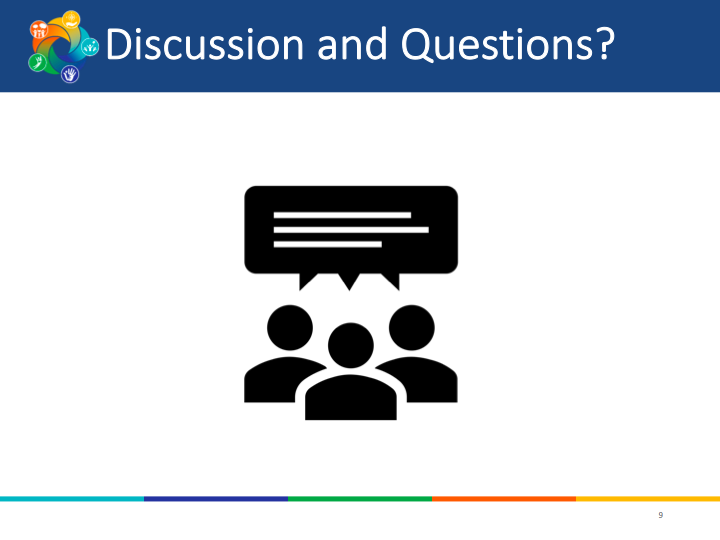 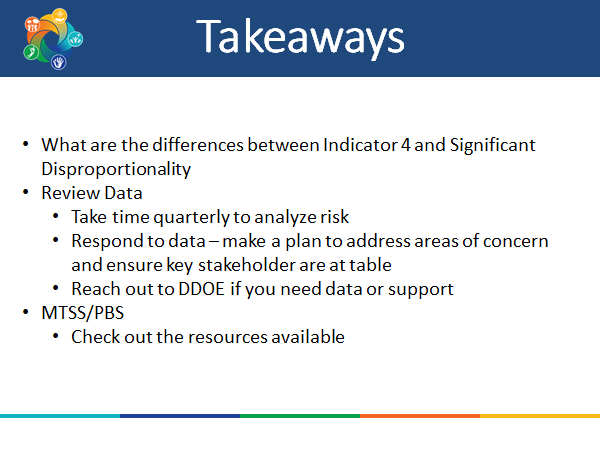 DDOE Equity Summit
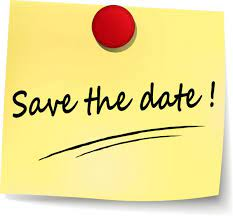 Friday October 8, 2021 
At least 15 strands across all areas of education
How DDOE departments are addressing equitable practices
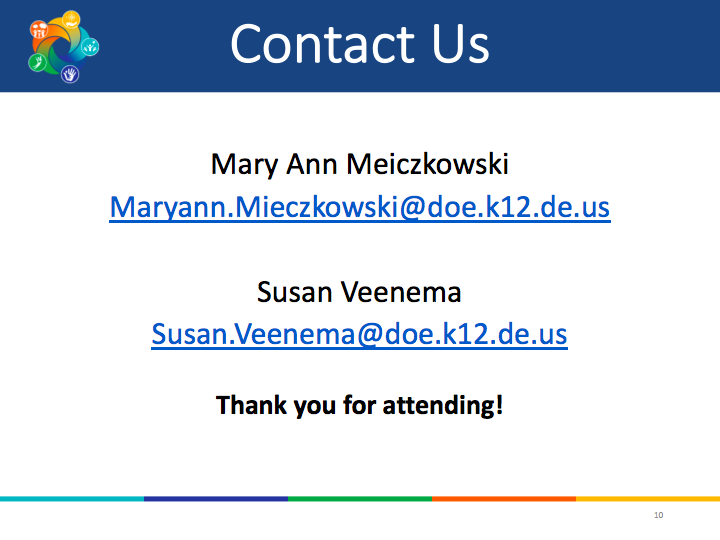 Kristine Peters, Appoquinimink School District
District Highlight
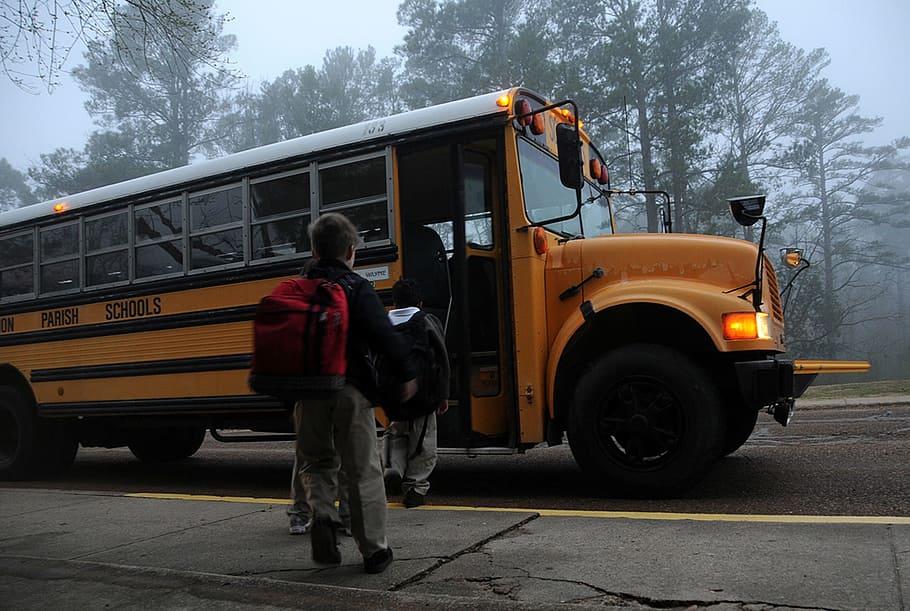 Appoquinimink School District 
MTSS in Action
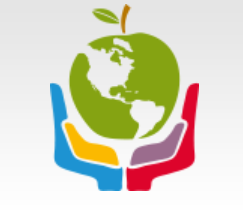 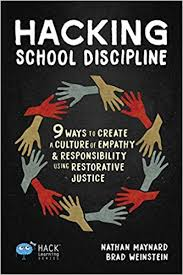 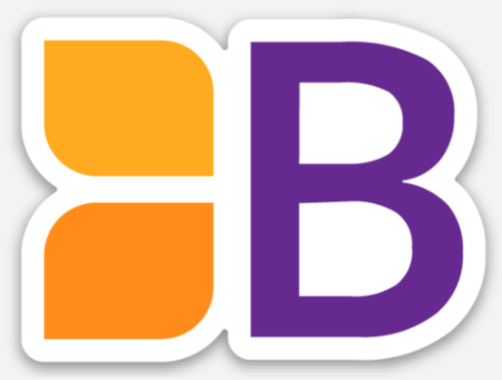 Appoquinimink’s Journey
BehaviorFlip
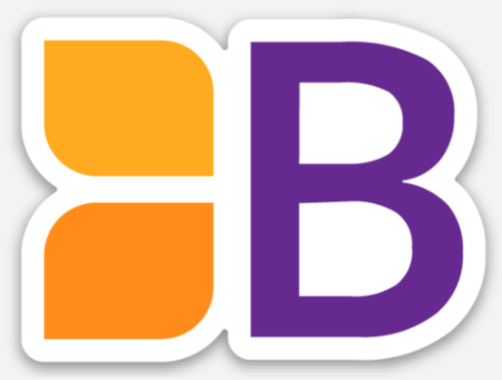 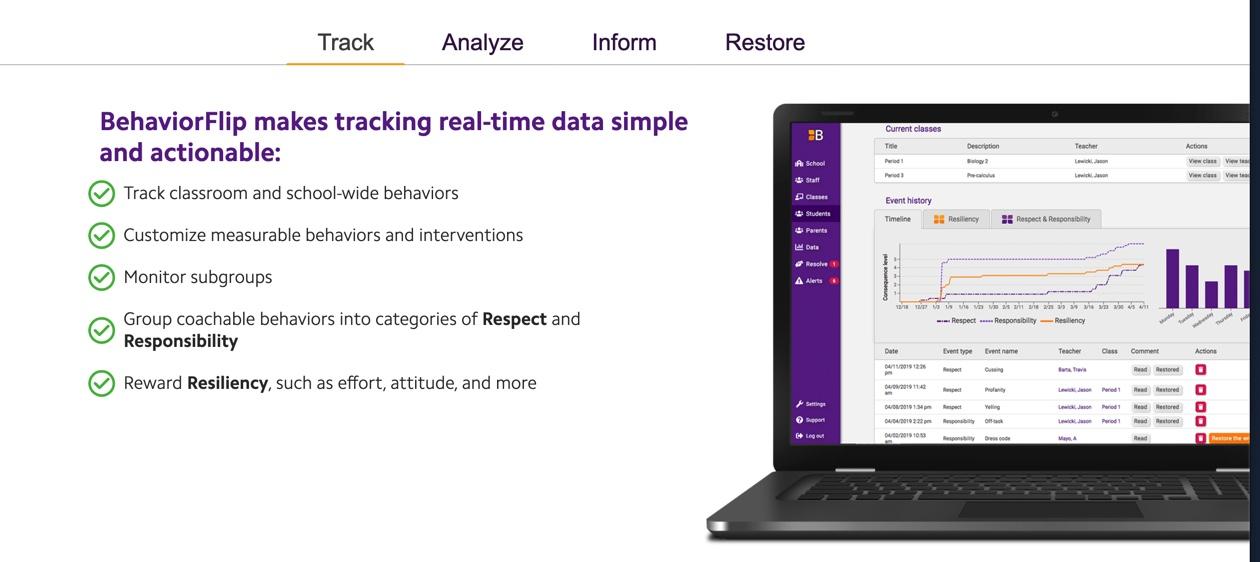 Support open communication
2020-2021
Shift: to current social emotional needs

Opportunity: to pause and evaluate our WHY

Implementation: Cohort of champion schools
Where We Were
Restorative Practices & SEL
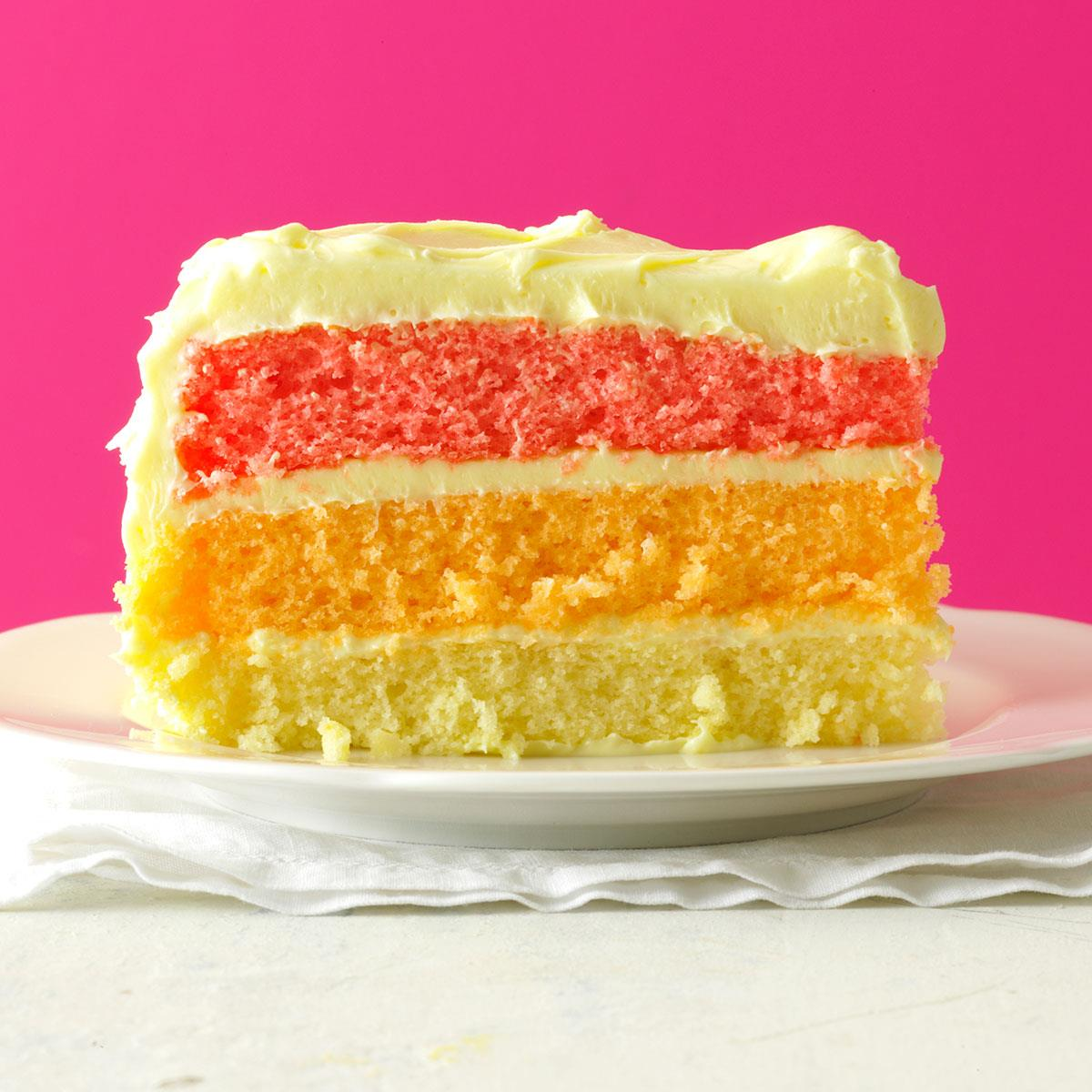 Reactive Code of Conduct
Exclusionary Practices
Siloed Initiatives
Where We are Going
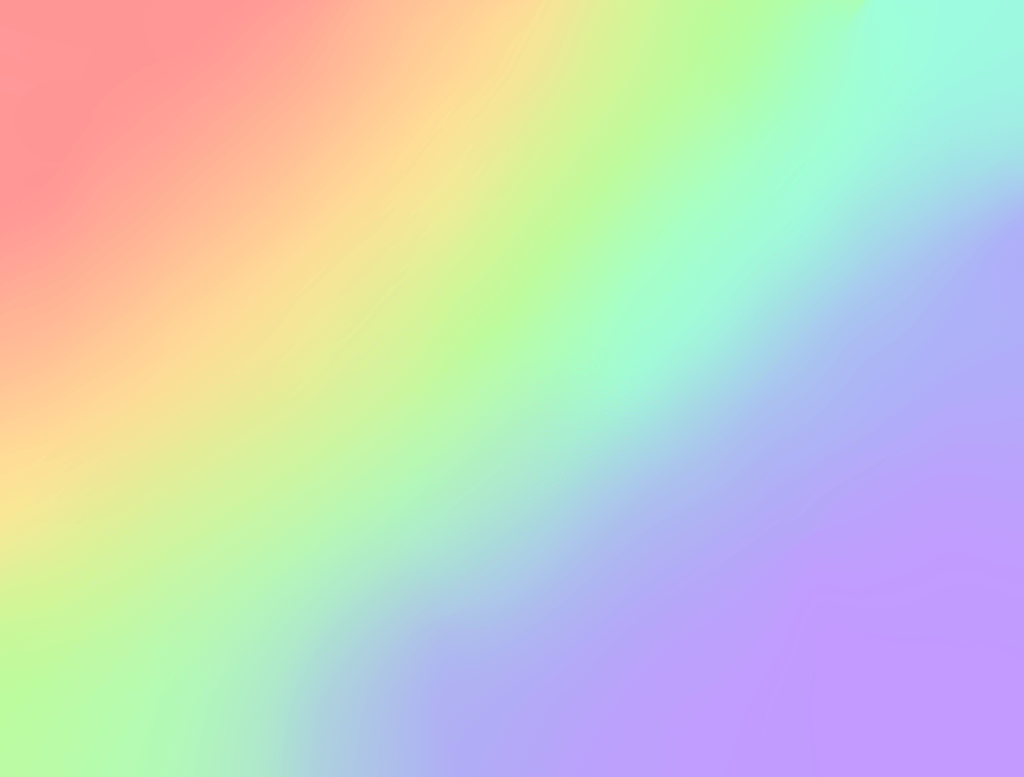 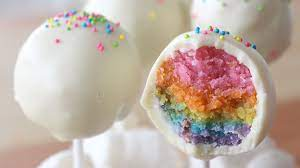 Restorative Practices & SEL

Integrated Initiatives

Equitable Practices

Progressive Discipline Code
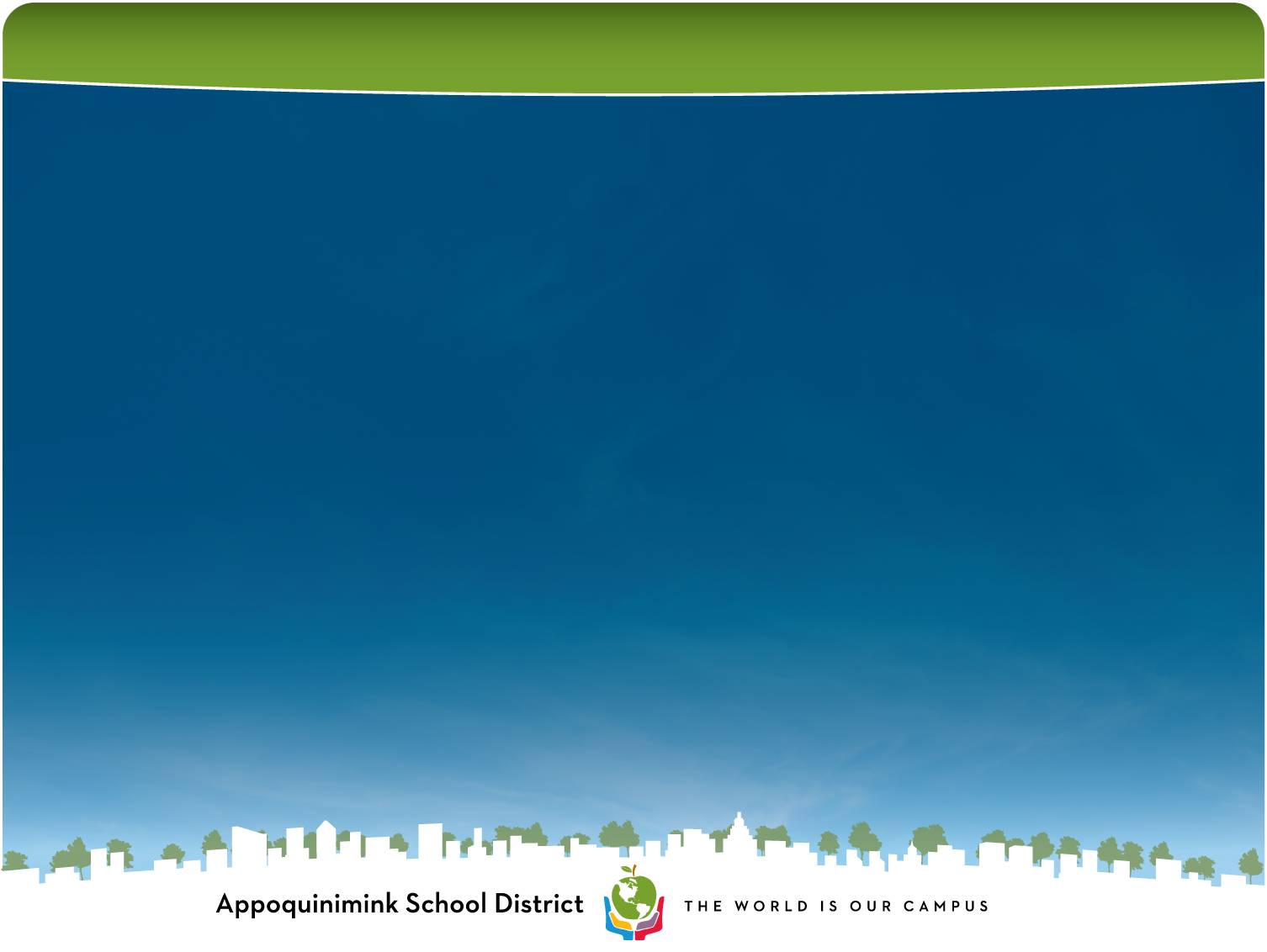 Appoquinimink Schools
Making CoC Changes Equity Centered
Focus on student learning and safety
Developmentally appropriate
Culturally responsive
Reinforcement of Social Emotional Learning
Support equitable outcomes/neutralize bias
Emphasis on collective commitments (shared ownership and responsibility)
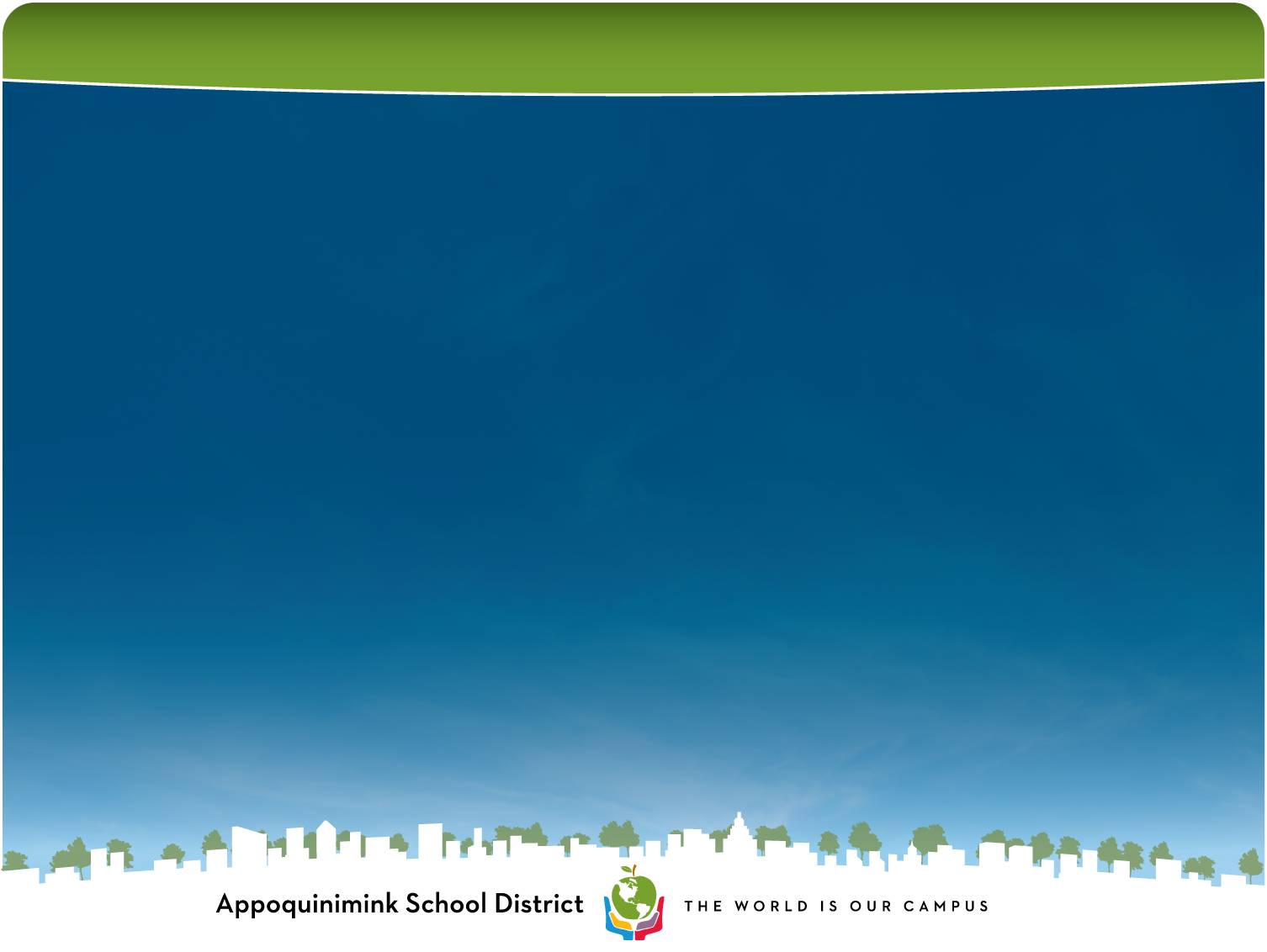 Appoquinimink Schools
Minimize ineffective strategies and reduce disproportionality
Shift balance from:
punishment toward teaching strategies
external control (rule compliance) toward internal (intrinsic, self motivated)
exclusionary practices (removals)
Revised infractions (offense codes)
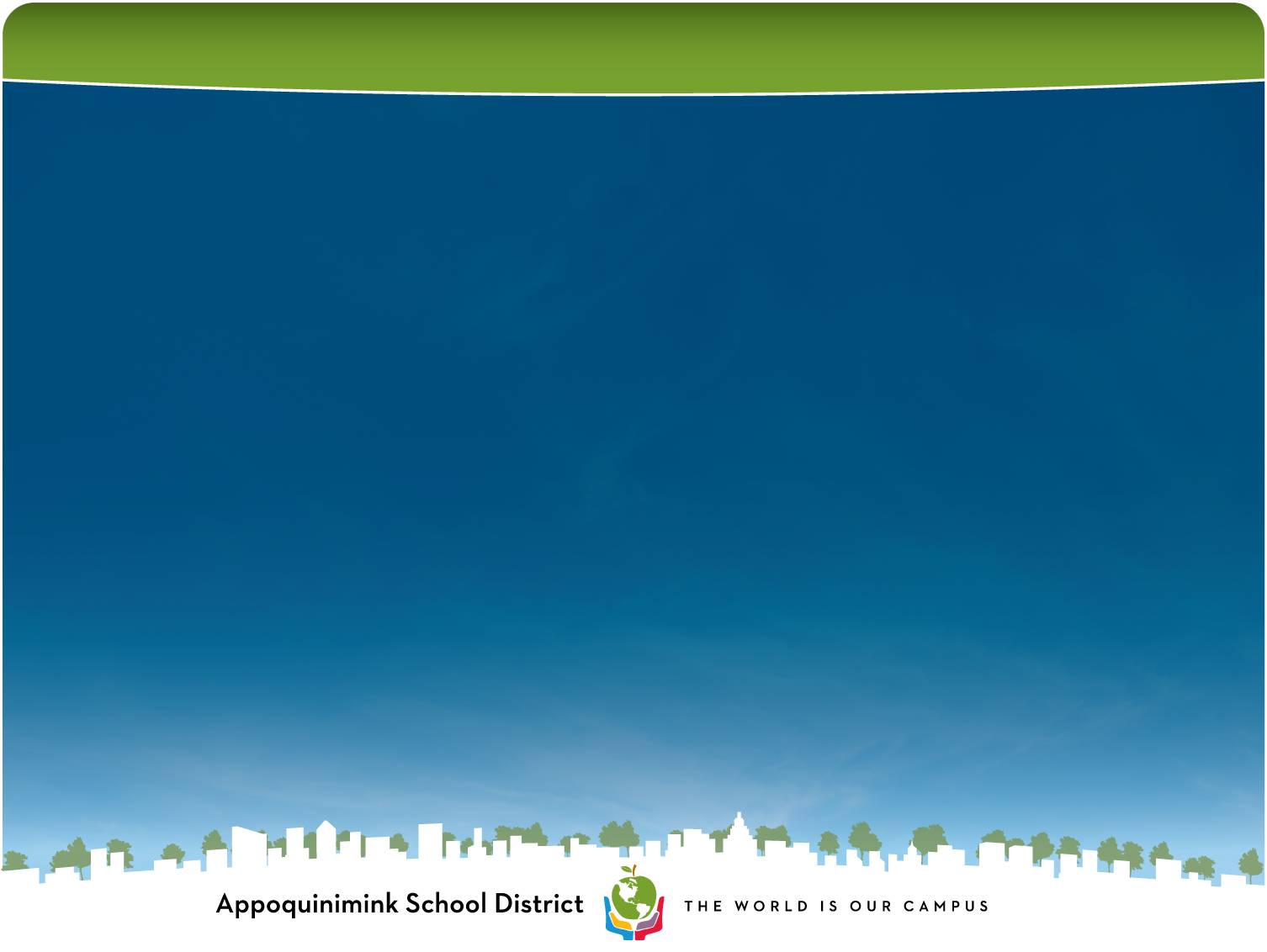 Appoquinimink Schools
Multi Tiered System of Support (MTSS) CoC Alignment
One size does not fit all
Strong Tier 1 Supports
Prevention and reinforcement of Social Emotional Learning (SEL)
Focus on skill gaps and teaching alternative skills
Progression of supports and consequences strategies in a Stepped Matrix
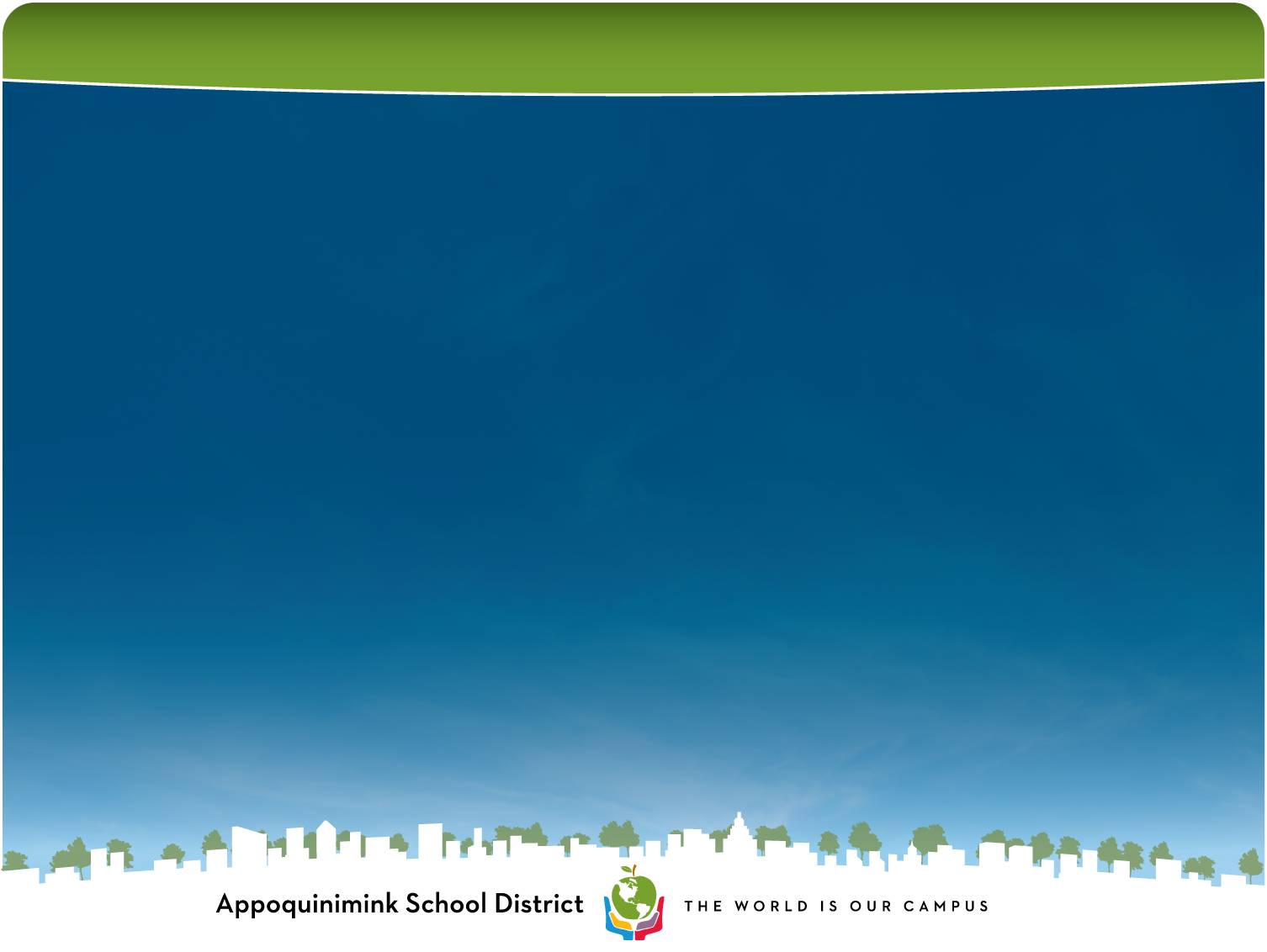 Appoquinimink Schools
CoC Focus on Effectiveness
Ensure consequence strategies are logical and repair the harm
Avoid inadvertently reinforcing behavior
Focus on developing Social Emotional Learning
Focus on the WHY for policies 
What TO DO instead of what NOT to do
Staff and Student Ownership
Alignment with district core values and Board Policy 6109
Restorative practices take incidents that might otherwise result in punishment and in them recognize opportunities for kids/students/people to recognize the impact of their behavior, understand their obligation to take responsibility for their actions, and take steps towards making things right.
The Lawyers’ Committee for Civil Rights Under Law
Either we spend time meeting children’s emotional needs by filling their cup with love or we spend time dealing with the behaviors caused from their unmet needs. Either way, we spend the time.
Pam Leo
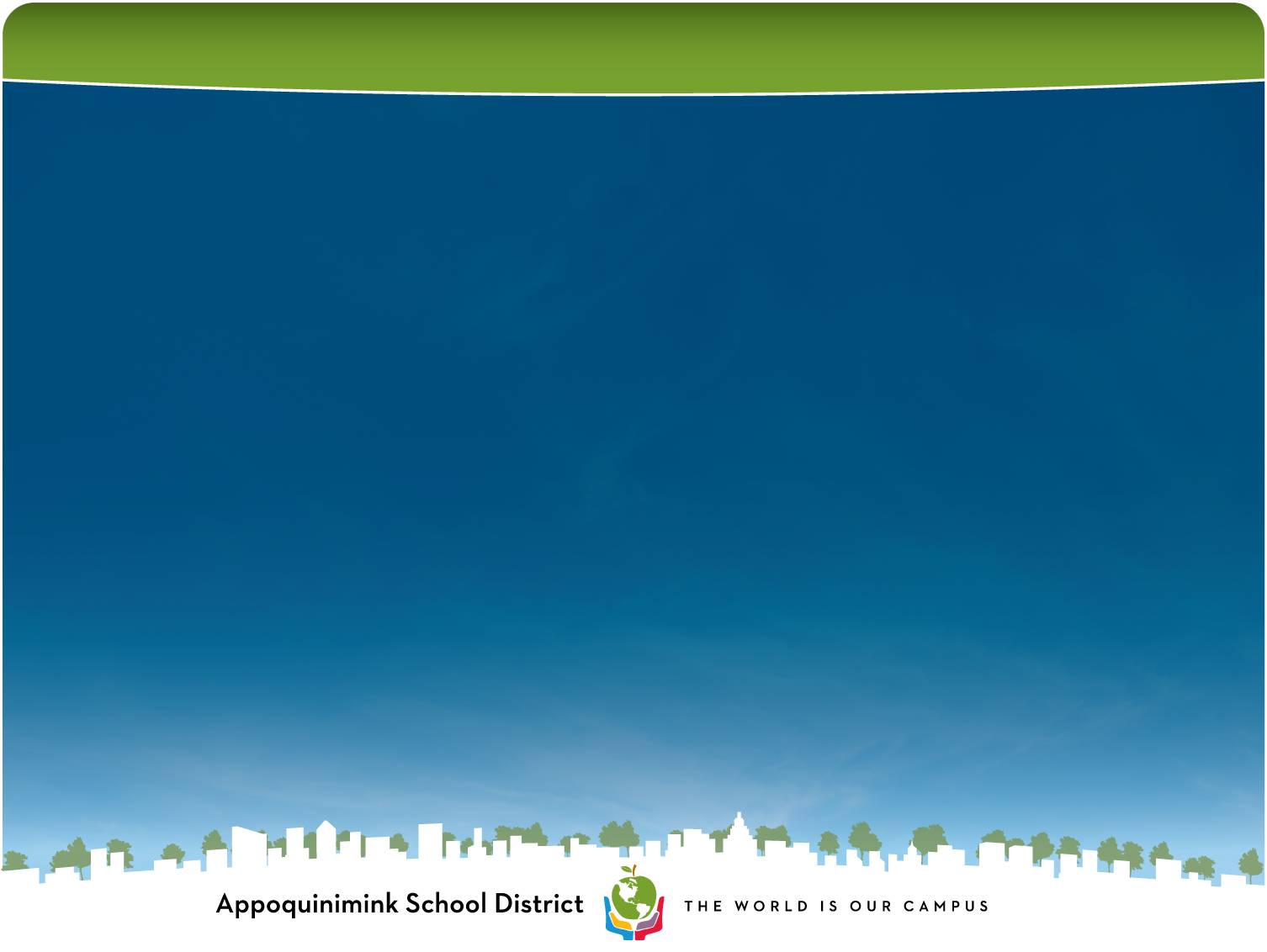 Appoquinimink Schools
Goals of CoC Revisions

Clear and concise language and policies
i.e. Bus expectations from 28 to 5
Student and Parent Friendly wording
Improved definitions to increase decision reliability (consistency)
Removed offense codes that were redundant, unclear, or unnecessary
i.e. dress code moved from infraction to policy
Visual format
Progressive Discipline Model, Approaches, and Responses: A Collective Model Encouraging Proactive Teaching
STEP 1: Classroom Interventions, Restorative Practices, and SEL Strategies/Supports
Teachers and Staff are encouraged to use culturally responsive, PBS, Restorative Practices, and SEL supports and classroom management strategies.
Establish positive relationships and rapport with students
Utilize calm down and coping strategies as needed
Emphasize teaching of positive SEL replacement strategies
Prevent negative behaviors from occurring and set students up for success
Establish meaningful and restorative responses to negative behavior
Ongoing communication between home and school for both positive and negative behavior
Old Chapter 3 Format - Student Facing
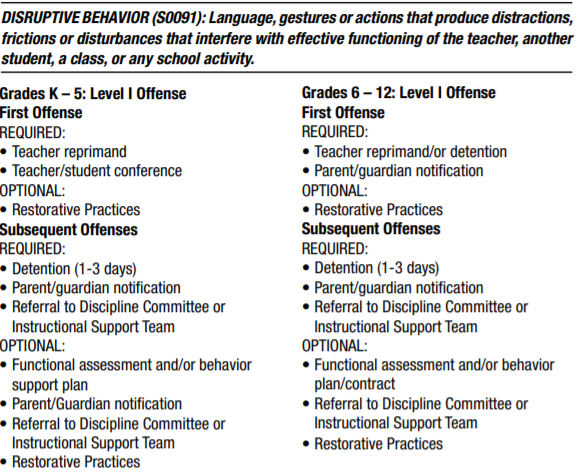 Revised Infractions/Code Violations (Collective)
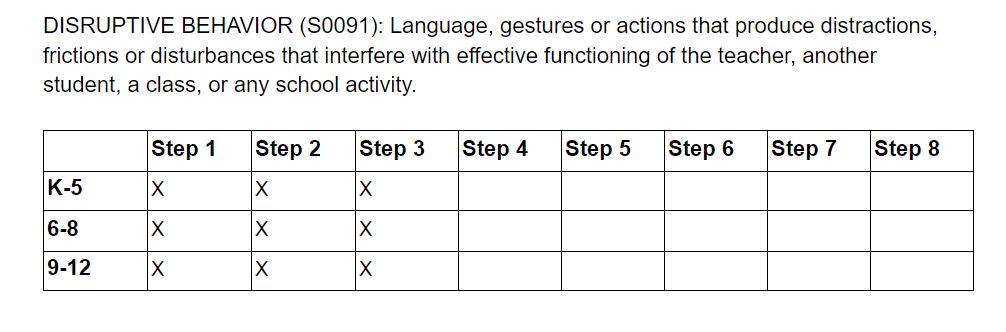 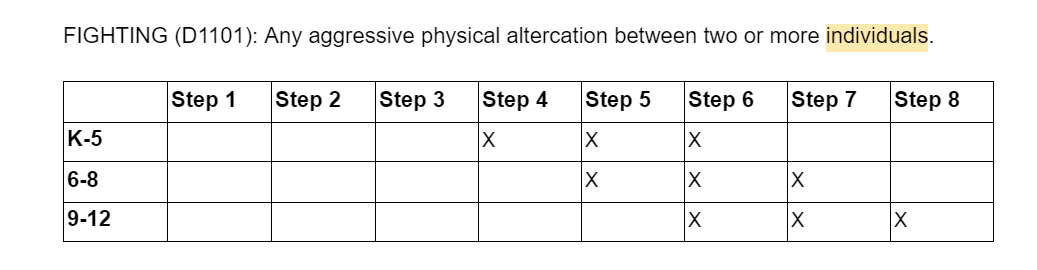 https://docs.google.com/document/d/1J75UimdWYRR4beZ24z3I0Zvr8odzl38bpXbOfPUi83c/edit
One Vision
12,111+ reasons why
Professional Learning & Conference Opportunity
DE School Climate Survey 
Phase Recognition
DE- PBS Project Notes 
More info to come...
Professional Learning Opportunities
DE-PBS Online Professional Learning Materials
Webinars reflective of current context; e.g. return to school
School Climate focused modules
MTSS focused presentations
Building Habits of Effective Classroom Practice Module New!
Top Ten Questions Answered about Universal Screening New!
Identifying Virtual Professional Development for Staff
Tool to Identifying Virtual Professional Development for Staff, for administrators, district MTSS/PBS coaches, and others planning PD activities for their staff.
Identifying Virtual Professional Development for Staff

We need to hear from you! 
Look for a questionnaire to come on new school team training interest & needs of existing teams.
Northeast PBIS Leadership Forum - Virtual Opportunity
Date: Thursday May 13 & Friday May 14 
Time: 12-4:30 pm
Cost: $25/person 
Link: https://nepbis.org/forum/
Local highlights: “Success for All: MTSS Through a Trauma-Invested Lens” Dr. Yolanda McKinney & Wendy Johns, Brandywine SD
“Using Climate Data: District and Middle School Level Planning for MTSS” Melinda Tartaglione, Talley MS & Dr. Yolanda McKinney
Strand topics: 
PBIS Implementation & Sustainability
School-Wide PBIS & Class-Wide PBIS
Advanced Tiers of PBIS
Integration & Alignment
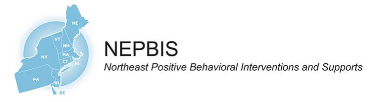 DE School Climate Survey Update
Spring 2021 - 131 DE Schools Enrolled; 8 Districts Fully Enrolled
Survey window open through end of May
Updated Dashboard to Support Coaching: 
Completion stats per population and report to download
Login stats
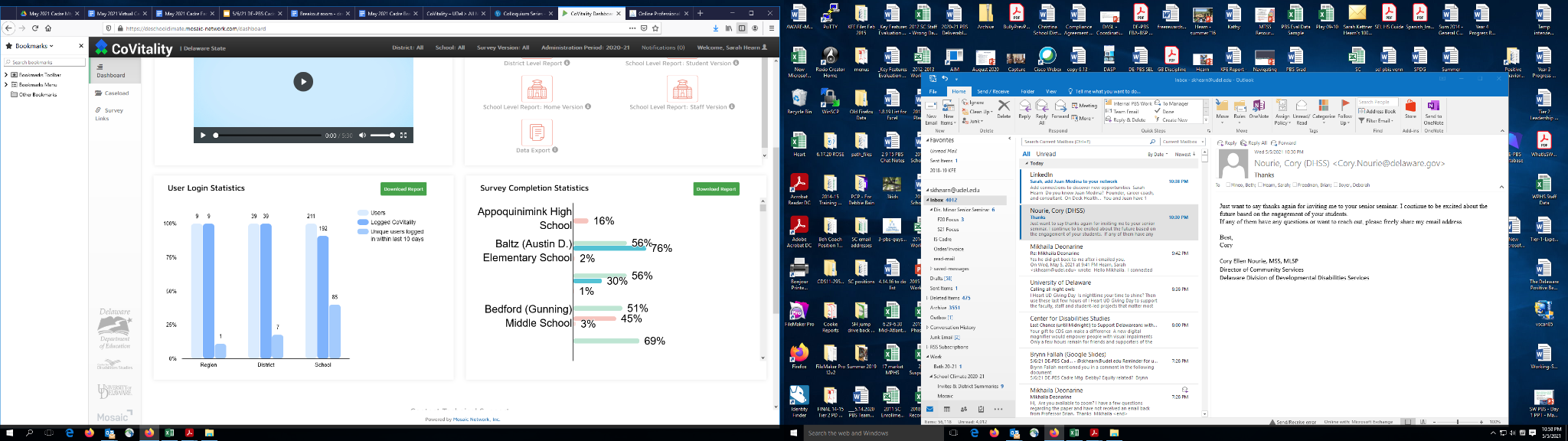 DE-PBS Phase Recognition
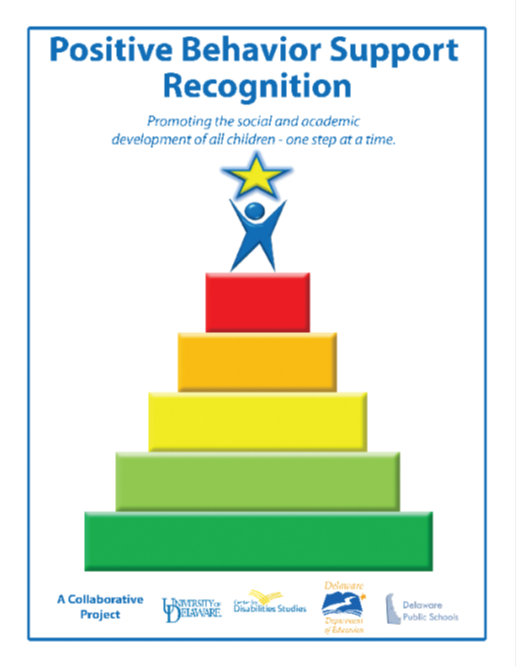 Maintaining for 2020-2021 School Year with modifications
Phases 1 & 2 – Focus on Tier 1: School-wide PBS
Phases 3 & 4 – Tier 2: Targeted PBS
Reminder: applications prompt reflection & planning; perfect for summer meetings
Extending deadline beyond end of June
DE-MTSS Resources Available-
Overview & Implementation Guides
DE-PBS Website currently under renovations! More to come.
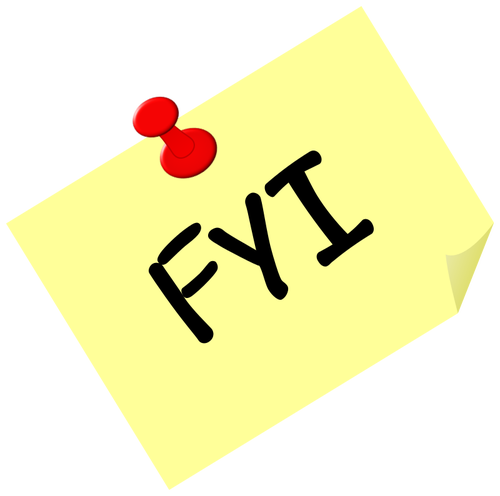 Thank you!
We appreciate and value your feedback! 

Please take a moment to complete the survey for today’s meeting.  

Please also look for an end of the year survey to help us inform plans for 2021-2022!
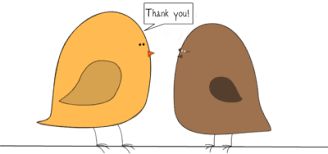 Reminder to follow us on Twitter & share the handle with your schools.   
@Delawarepbs